How far would you go to protect your family?
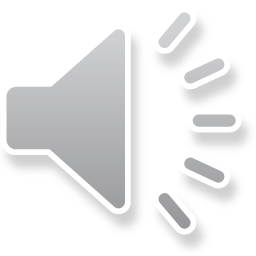 This is life in Panem
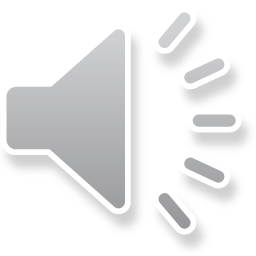 Progress…
Or Captivity?
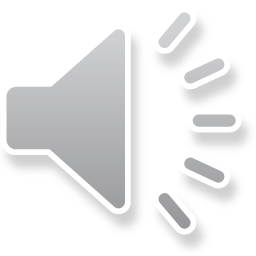 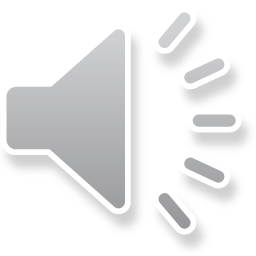 Become the Entertainment
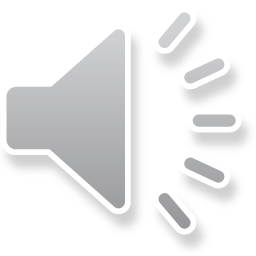 Innocence
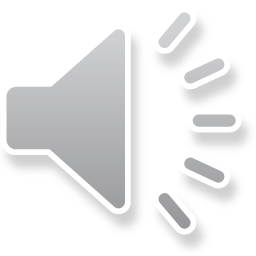 Death
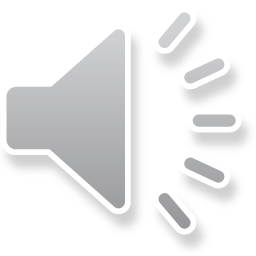 Survival
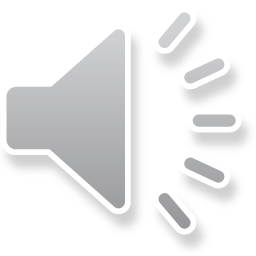 Find out just how far 16 year old Katniss will go to win
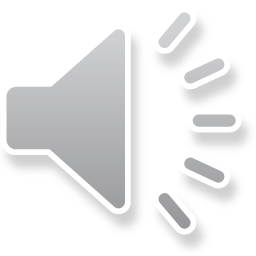 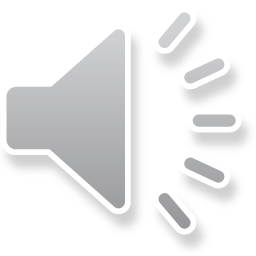 Trailer created by Carrie Fishner
Photo and music credits
Bow & Arrow  clipart from Microsoft
Music: “Darkness is Coming” by Kevin MacLeod www.incompetech.com 
Desolate Soho, http://www.flickr.com/photos/cowfish/137083576/sizes/z/in/photostream/ 
Barbed Wire, http://www.flickr.com/photos/zayzayem/3436008375/sizes/z/in/photostream/
Train, http://www.flickr.com/photos/24736216@N07/3541157456/sizes/z/in/photostream/ 
Hunger poster, http://www.flickr.com/photos/hertzen/4681148271/sizes/z/in/photostream/ 
Flowers, http://www.flickr.com/photos/schluchsee/104117952/sizes/z/in/photostream/ 
Death Valley, http://www.flickr.com/photos/salz/336675683/sizes/z/in/photostream/
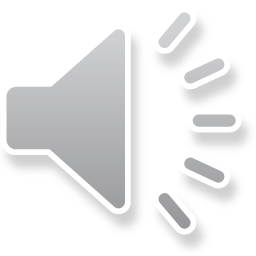